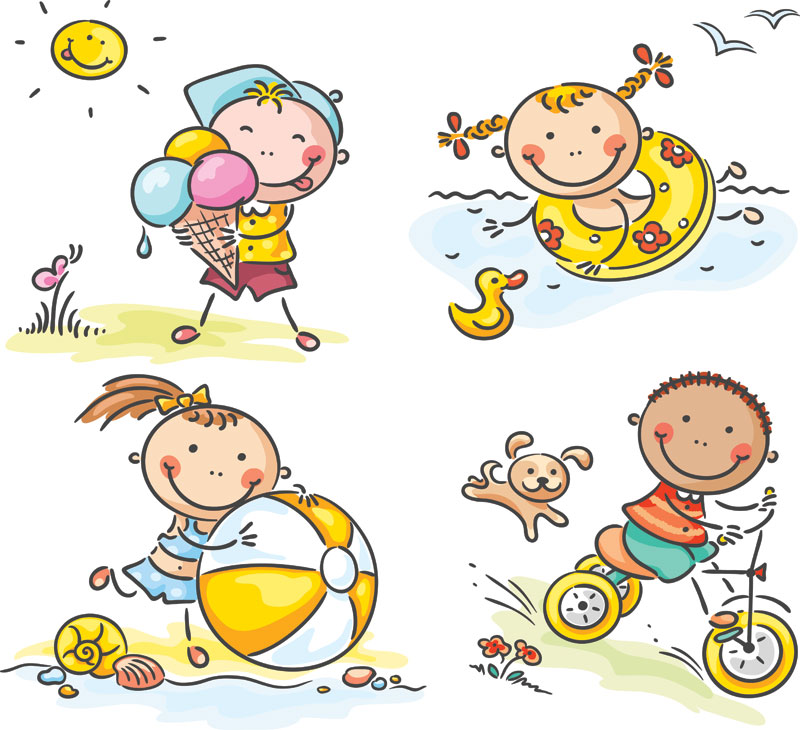 GRADE 4
UNIT TWO
My weekend
Lesson 5
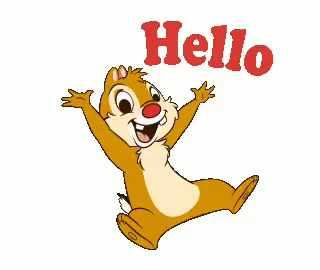 Listen and point
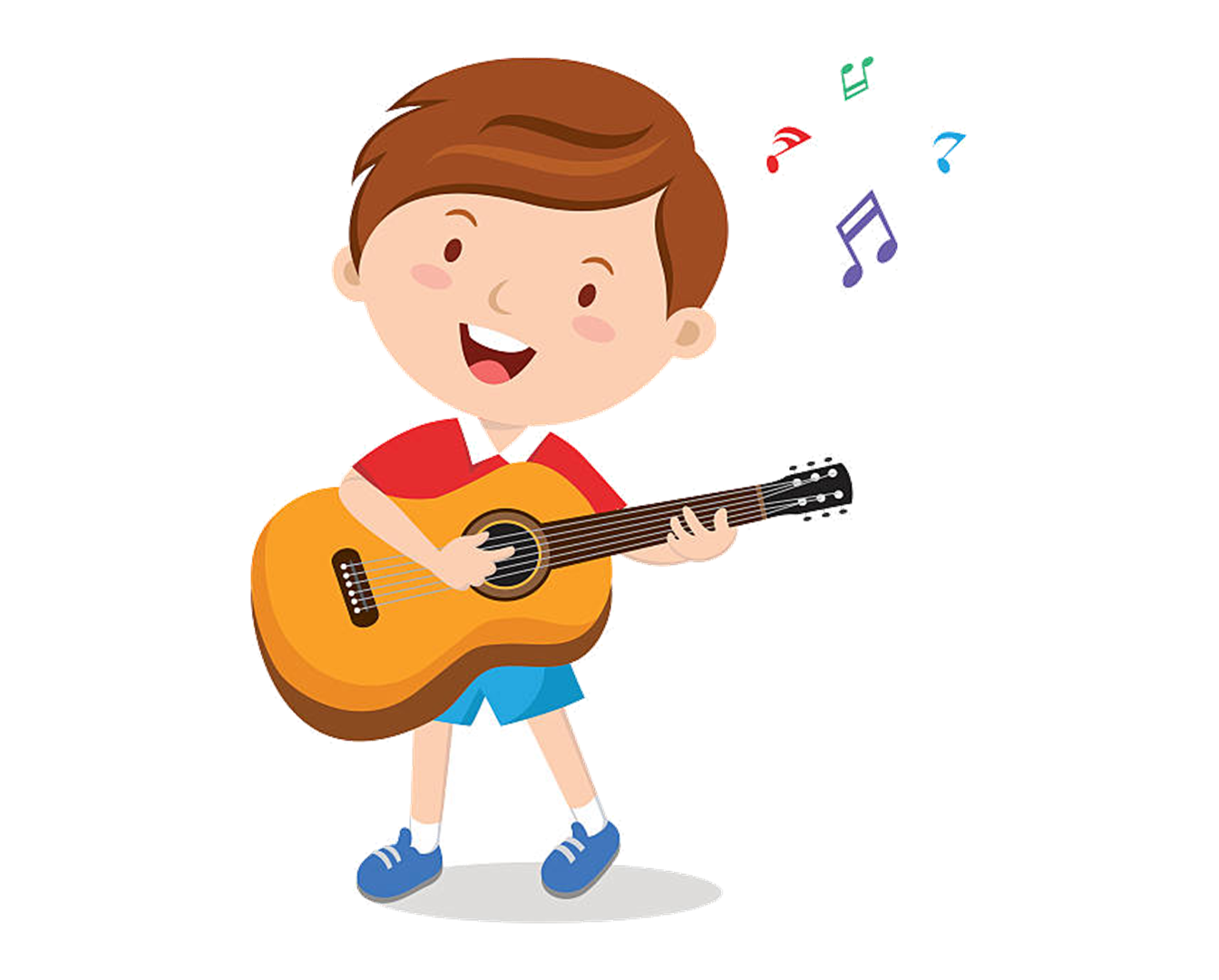 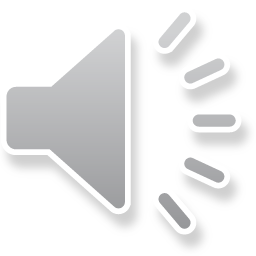 play the guitar
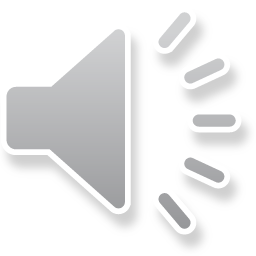 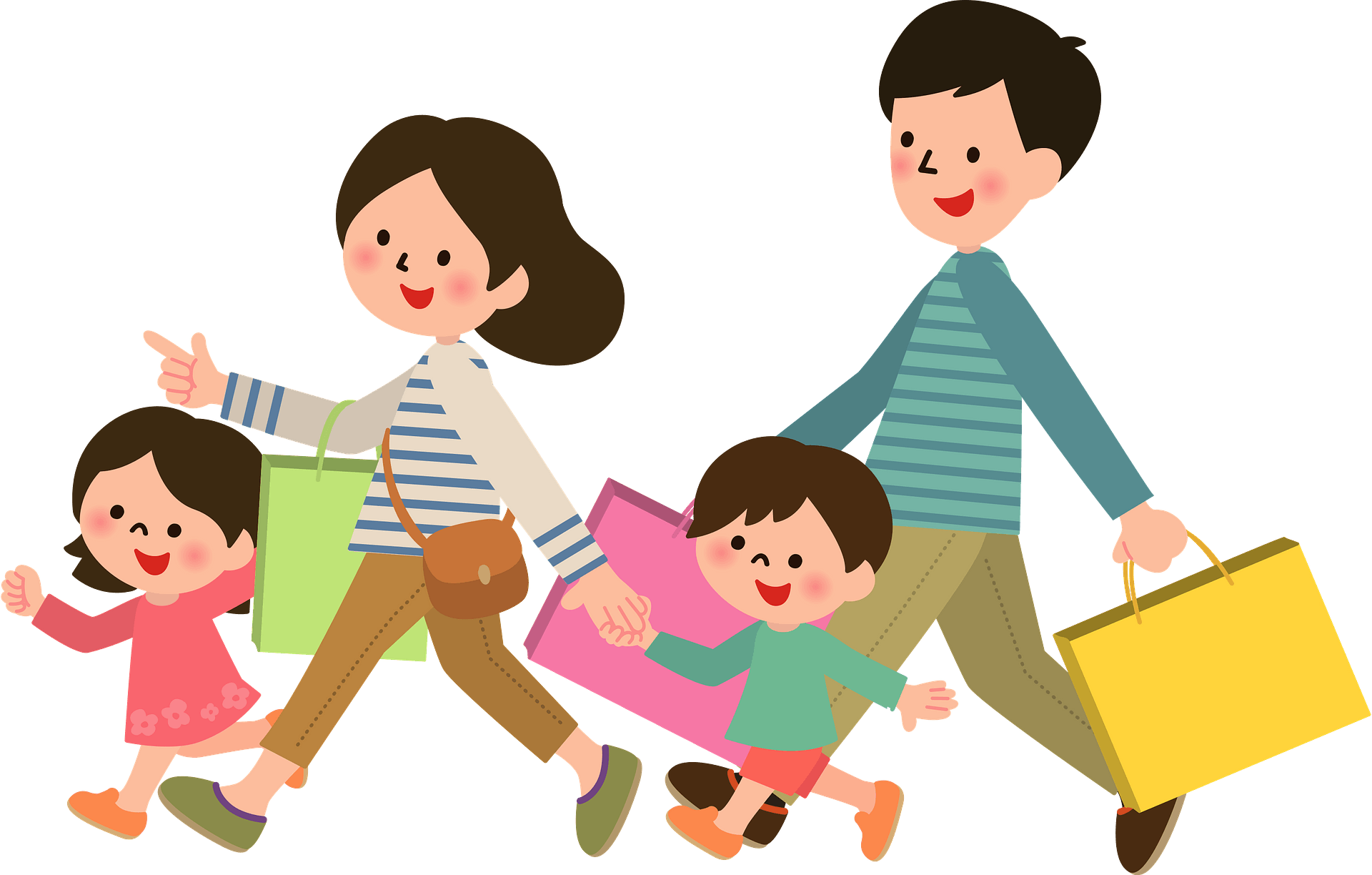 shop
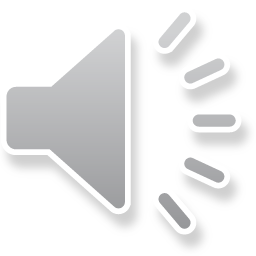 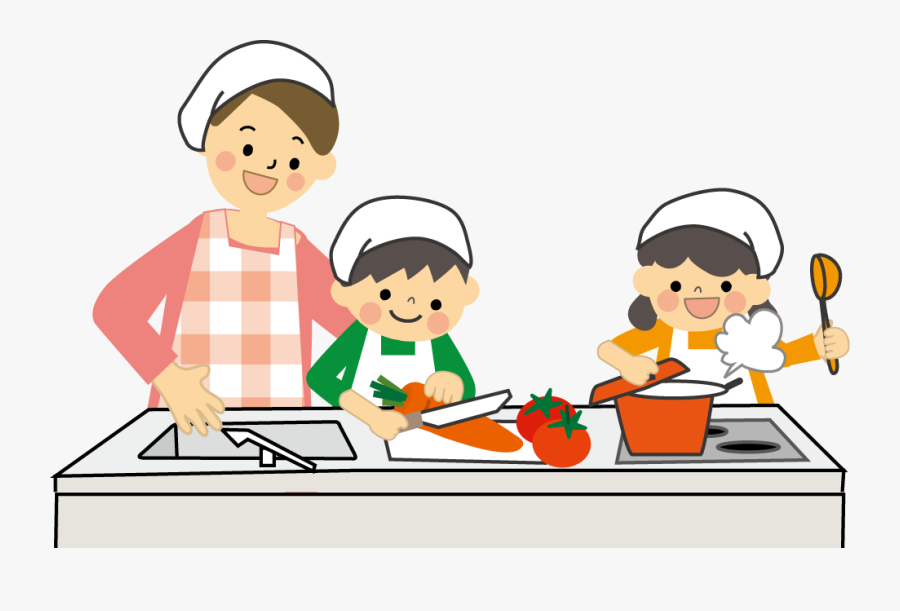 cook
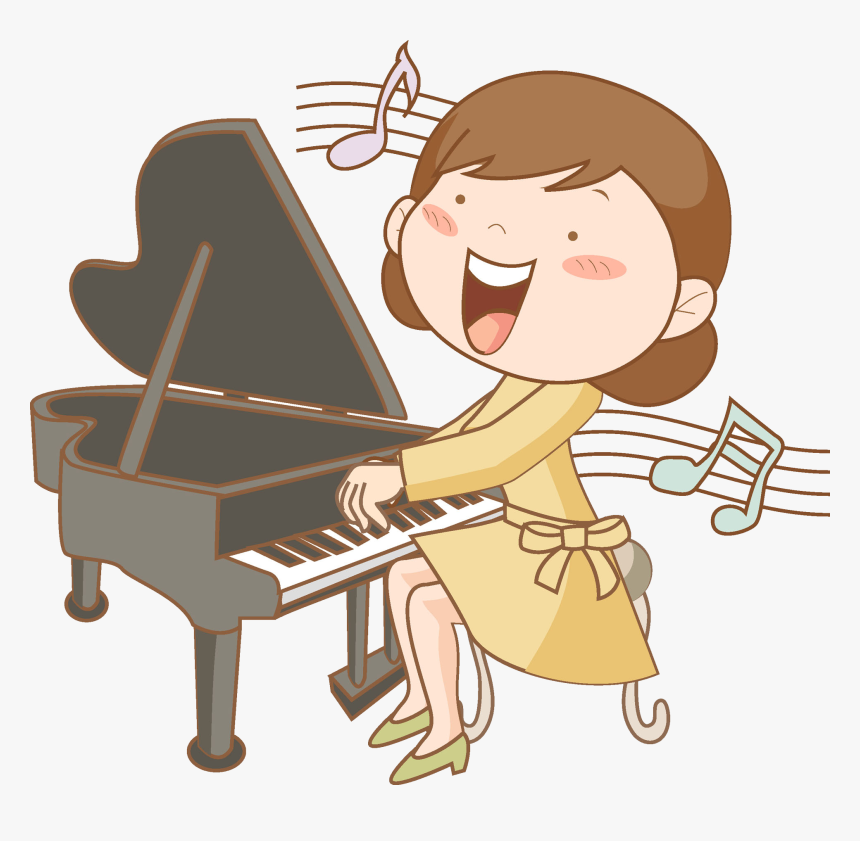 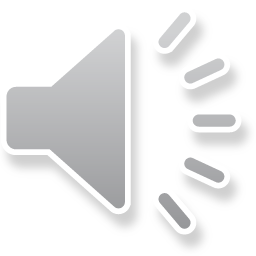 play the piano
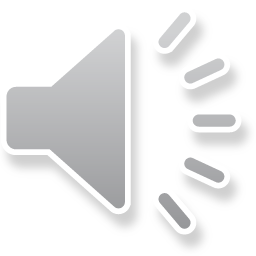 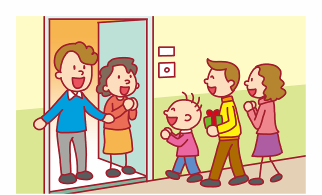 visit family
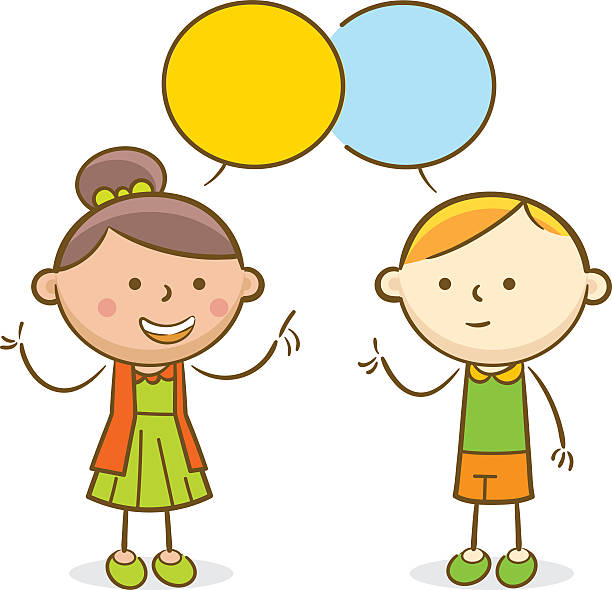 LISTEN and REPEAT.
OK.
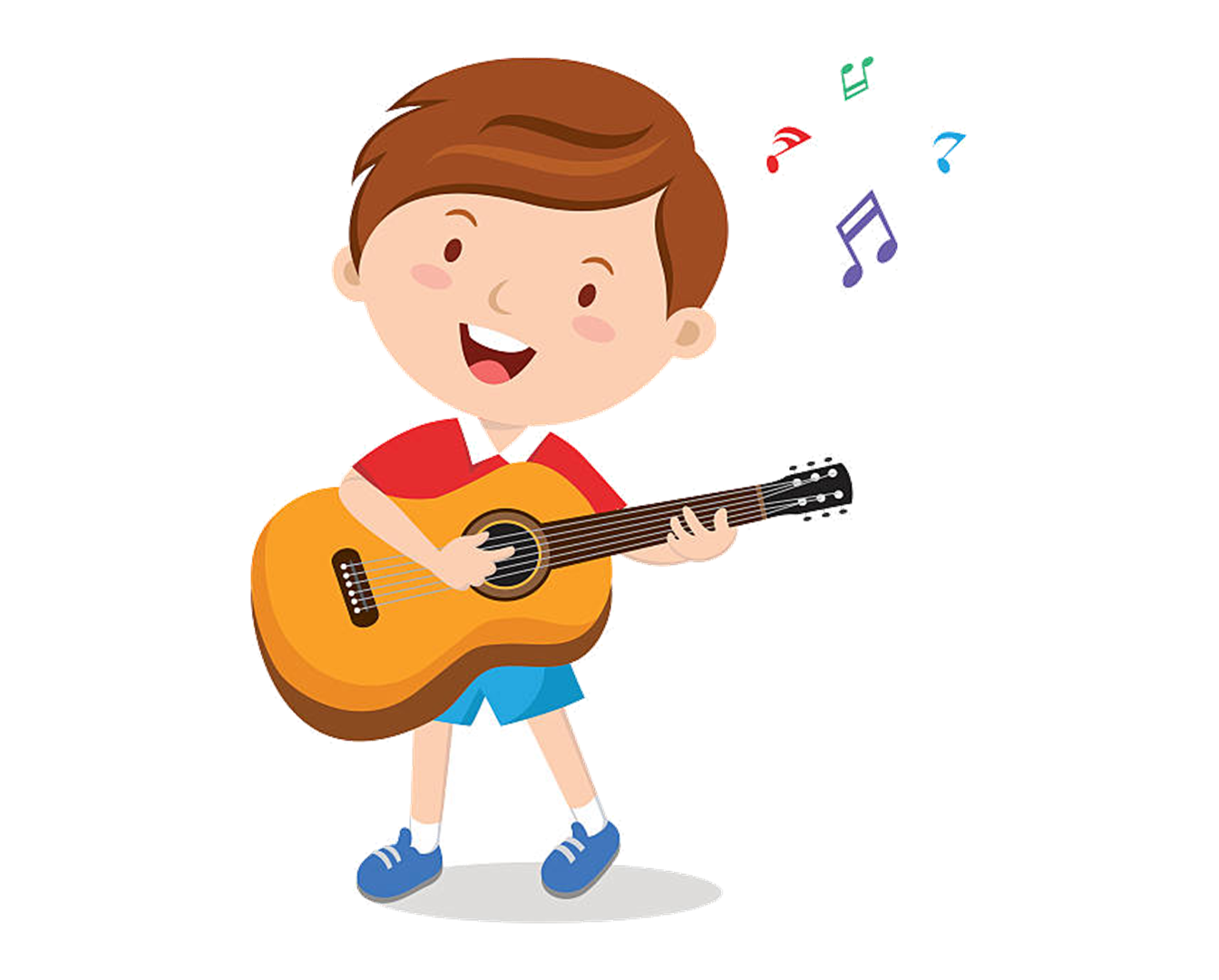 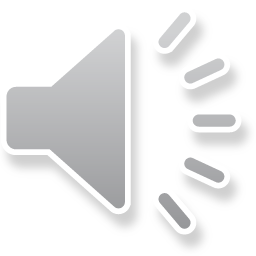 play the guitar
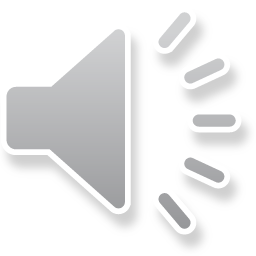 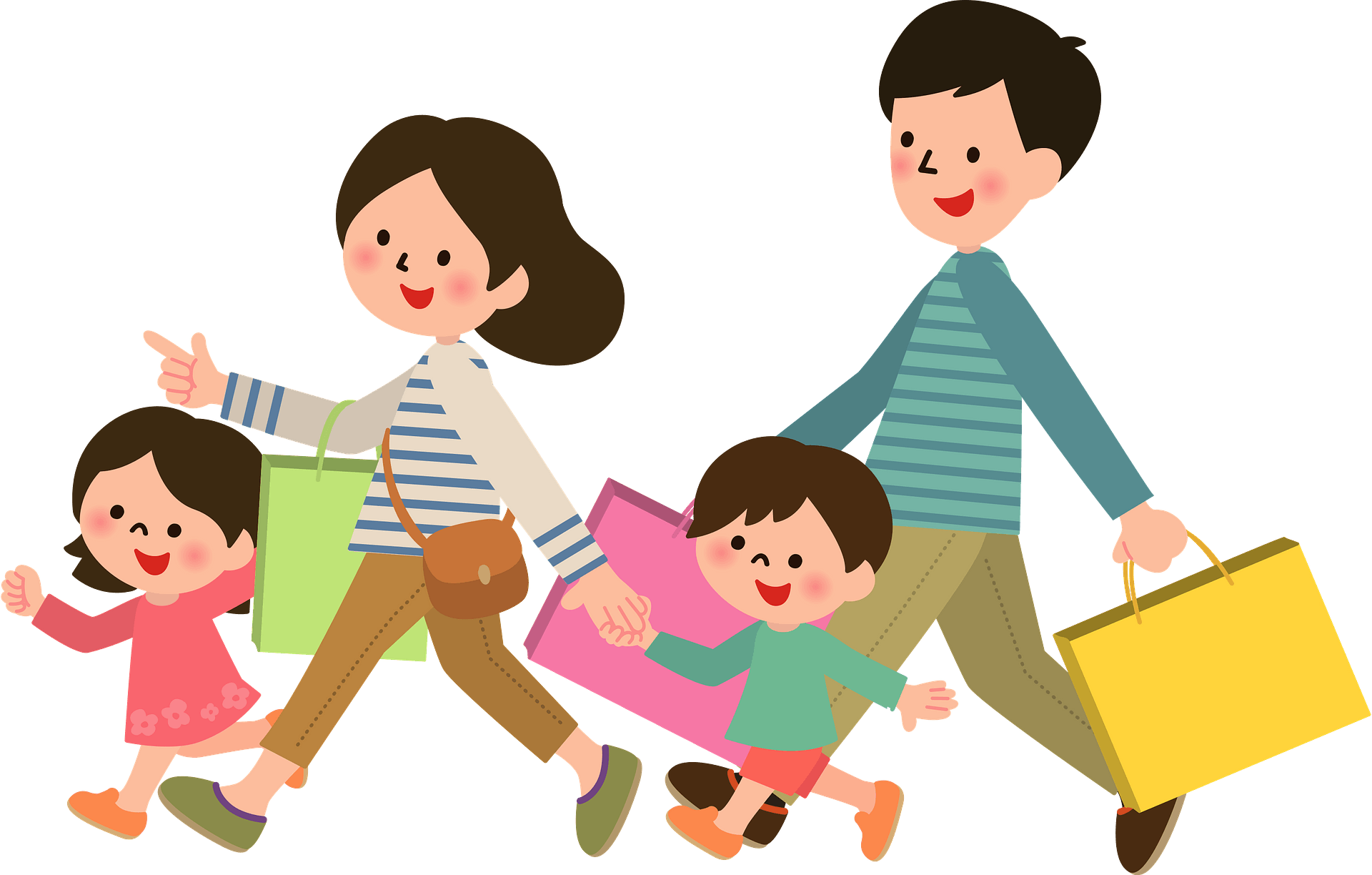 shop
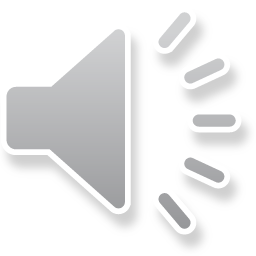 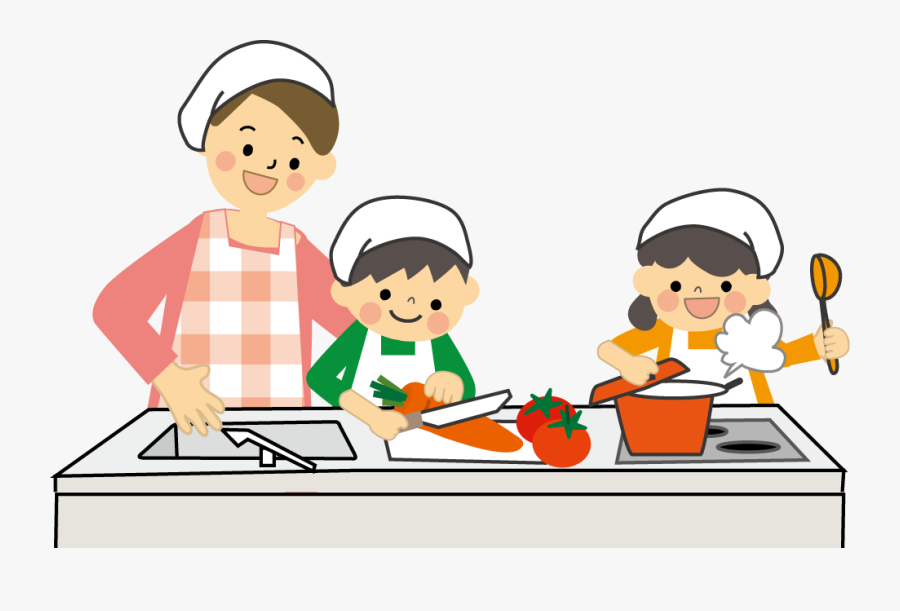 cook
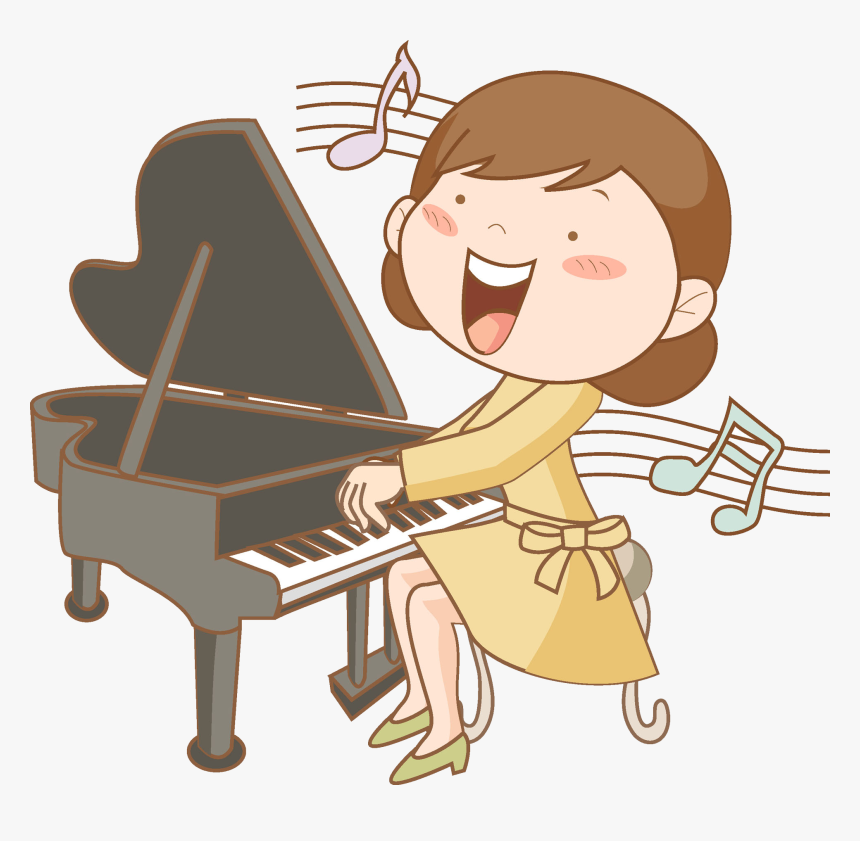 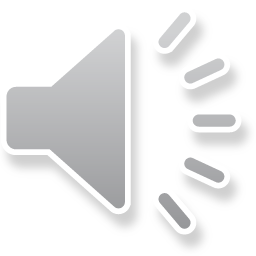 play the piano
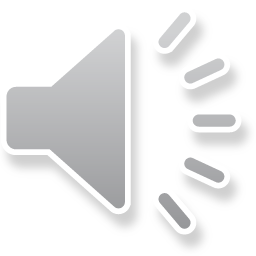 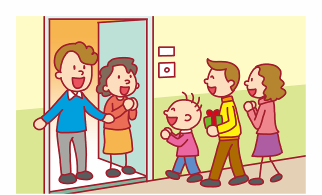 visit family
Listen and point
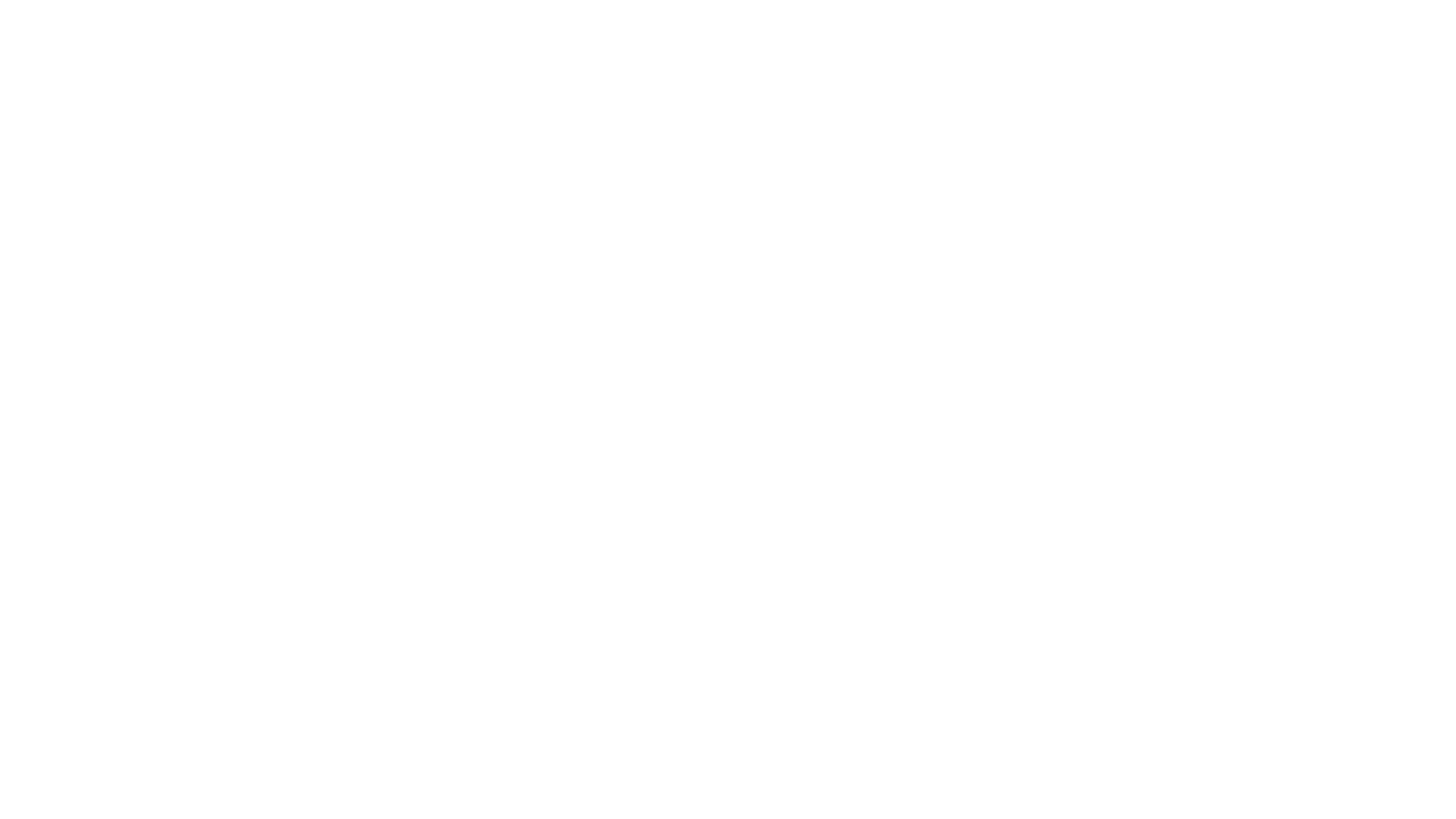 Task: read again
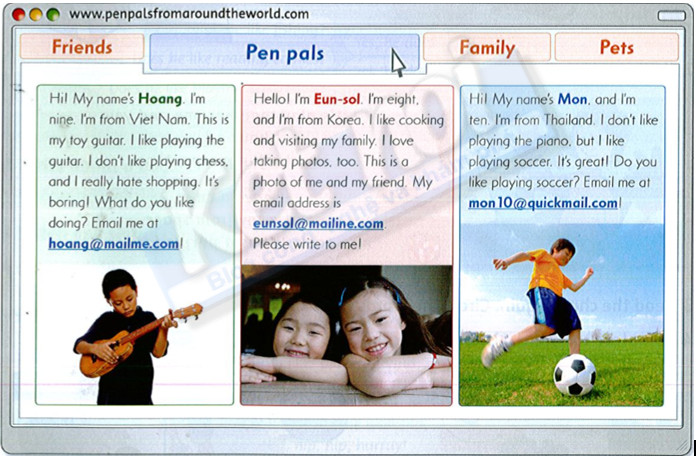 Answer these questions
No
Yes
Yes
No
Yes
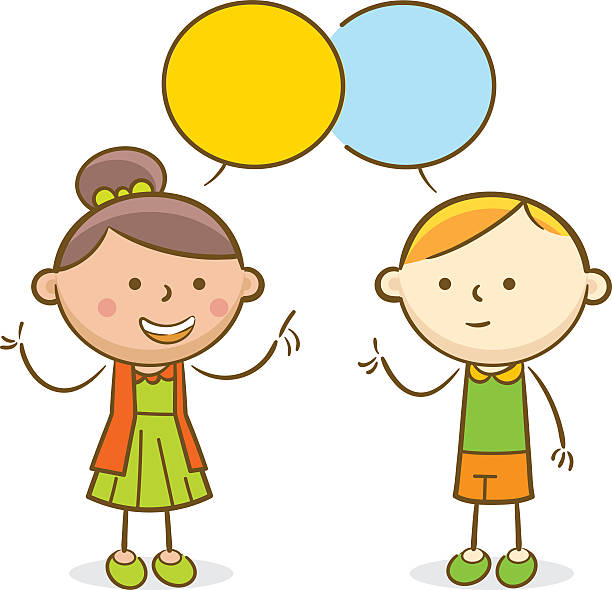 GAME TIME.
Yeah.
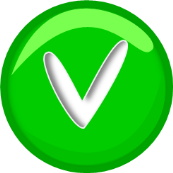 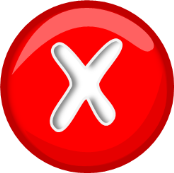 1/ Hoang likes playing the guitar.
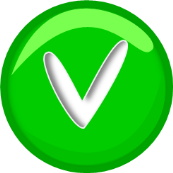 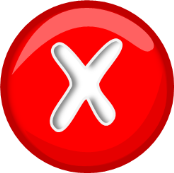 2/ Eun-sol is from Thailand.
3/ Hoang thinks shopping is boring.
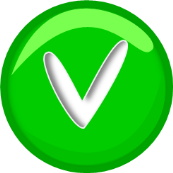 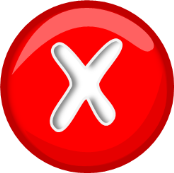 4/ Mon likes playing the piano.
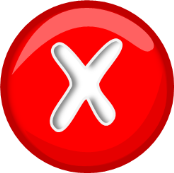 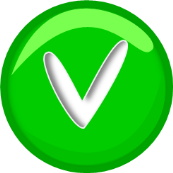 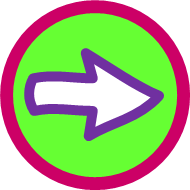 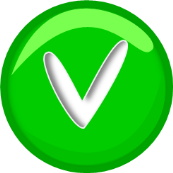 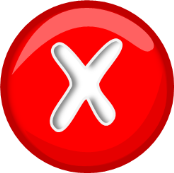 5/ Hoang is nine years old.
6/ Mon loves badminton because it’s great.
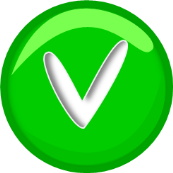 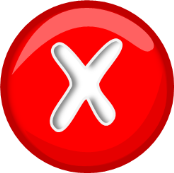 7/ Eun-sol likes cooking and visiting her family.
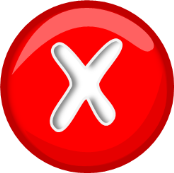 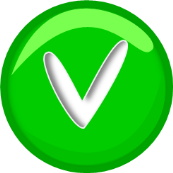 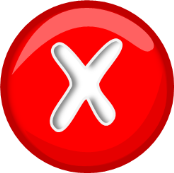 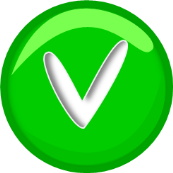 8/ Mon is from Brazil.
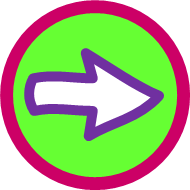 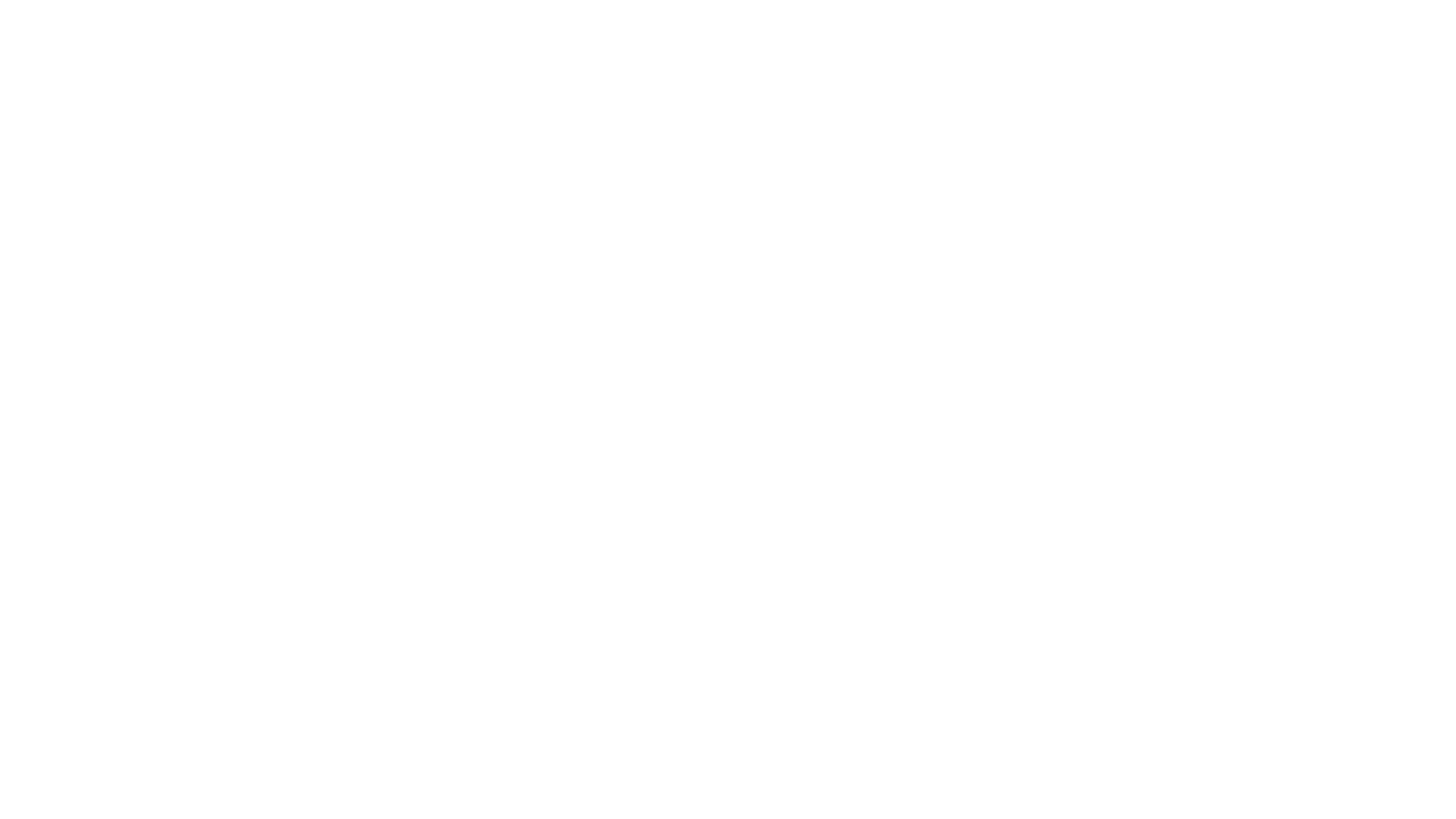 Task: choose a friend below and reply his/her email
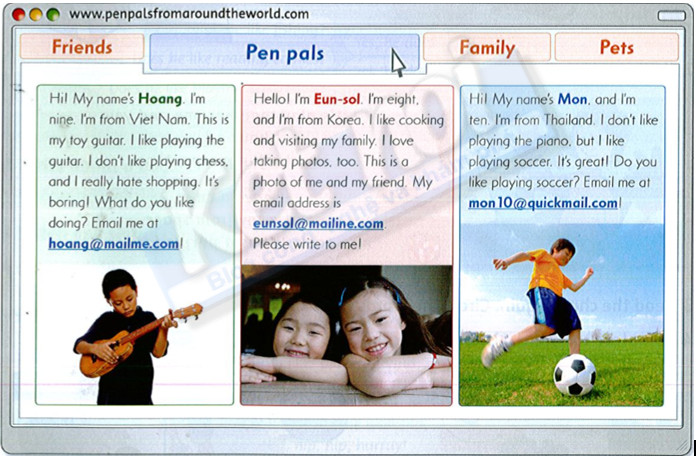 Workbook time!!!
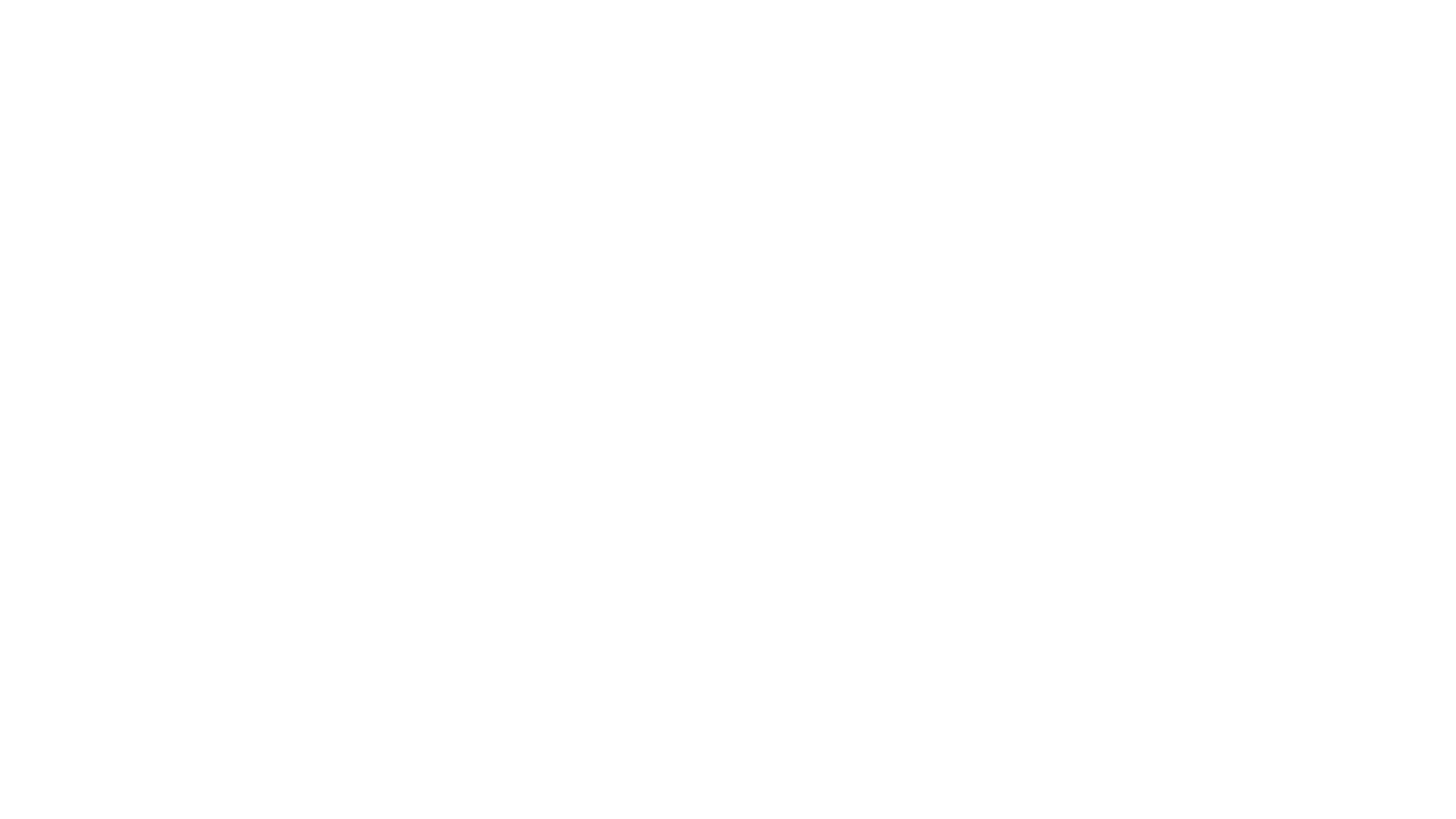 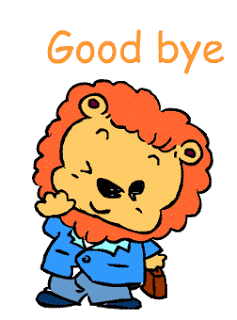